事業申込書　　　(R3　やまぐち）
下記申込先URLもしくは下記の内容を記載し、PDF等へ変換の上、メールでお送りください。
グローバル人材育成事業（シンガポール）に関する事業説明会を開催いたします。(オンラインによる説明会を開催予定)
  2021年６月２４日 （木）１４：００～１５：３０

第1部　海外輸出にかかる市場動向
第2部　グローバル人材育成事業のご紹介

事業説明会申込締切：６月２２日（火）

参加希望者は上記フォーム（右のQRコードからも申し込めます）
からお申込みください。
参加申込QR
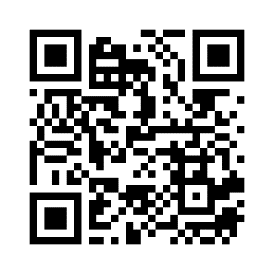 (担当) 澁谷・清水・谷村・宮本
（公財）やまぐち産業振興財団　事業支援部　海外展開支援拠点
(お問合せ) TEL: 083-922-9926  FAX：083-921-2013　Email: smz-e@yipf.or.jp
※事務所移転により、令和３年６月２１日(月)以降は、以下のとおりです。
　TEL: 083-902-3722　FAX：083-902-9010
お問い合わせ
・お申し込みの際に記載頂いた個人情報は、受講者名簿の作成に利用させて頂くほか、やまぐち産業振興財団　
　および連携先の（株）フォーバルが事業実施のために使用させて頂きます。　また、やまぐち産業振興財団の責任において適切に管理いたします。